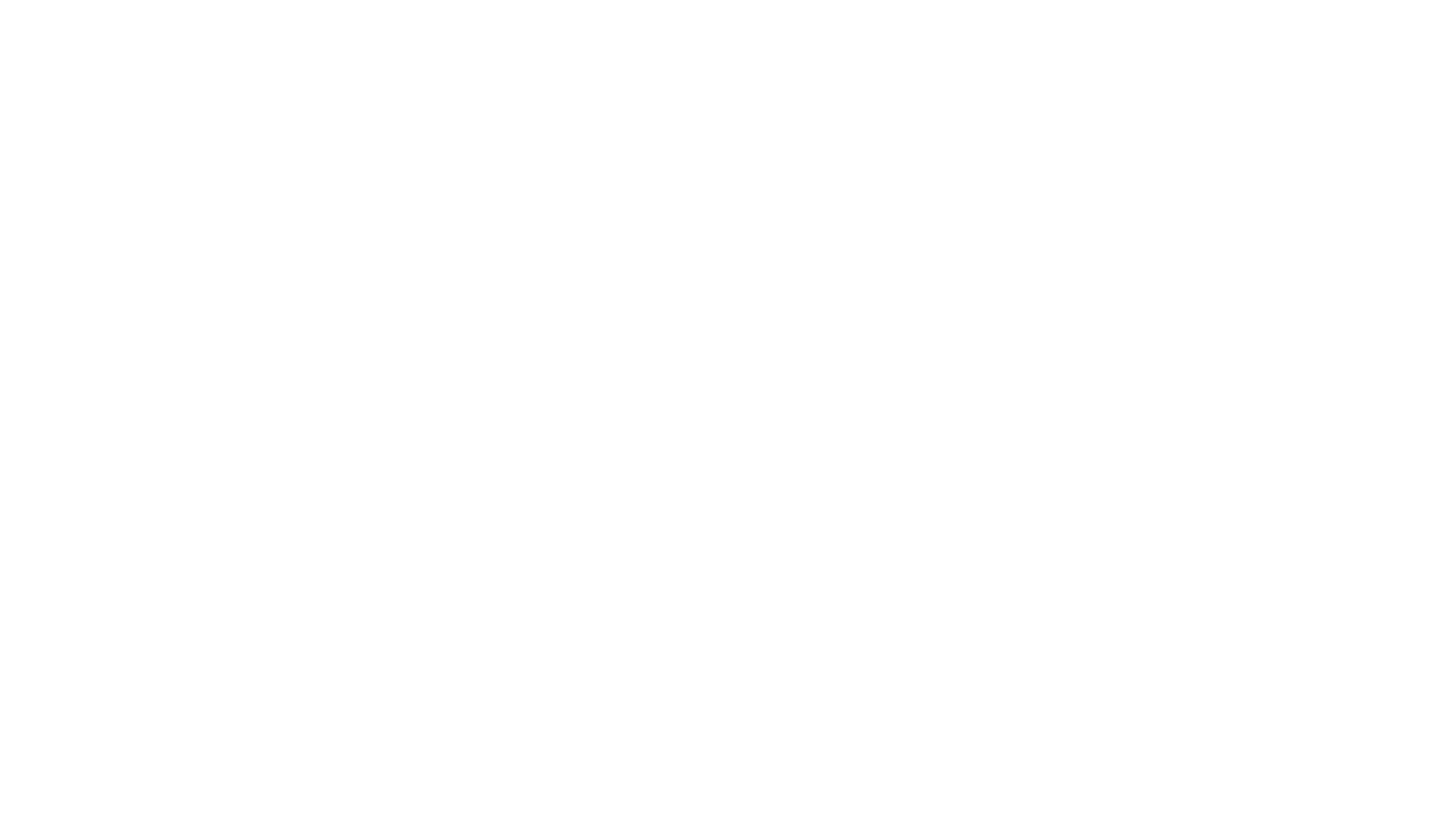 SHIP OF THESEUS AND SELF-IDENTITY
PHILOSOPHY LESSON 10- 
EPISTEMOLOGY UNIT
STORY TIME….THE SHIP OF THESEUS
What does the Ship of Theseus Have to with Self-Identity?
Self-Reflection of Epistemic Changes Every Seven Years (Some believe seven based on solar cycles…
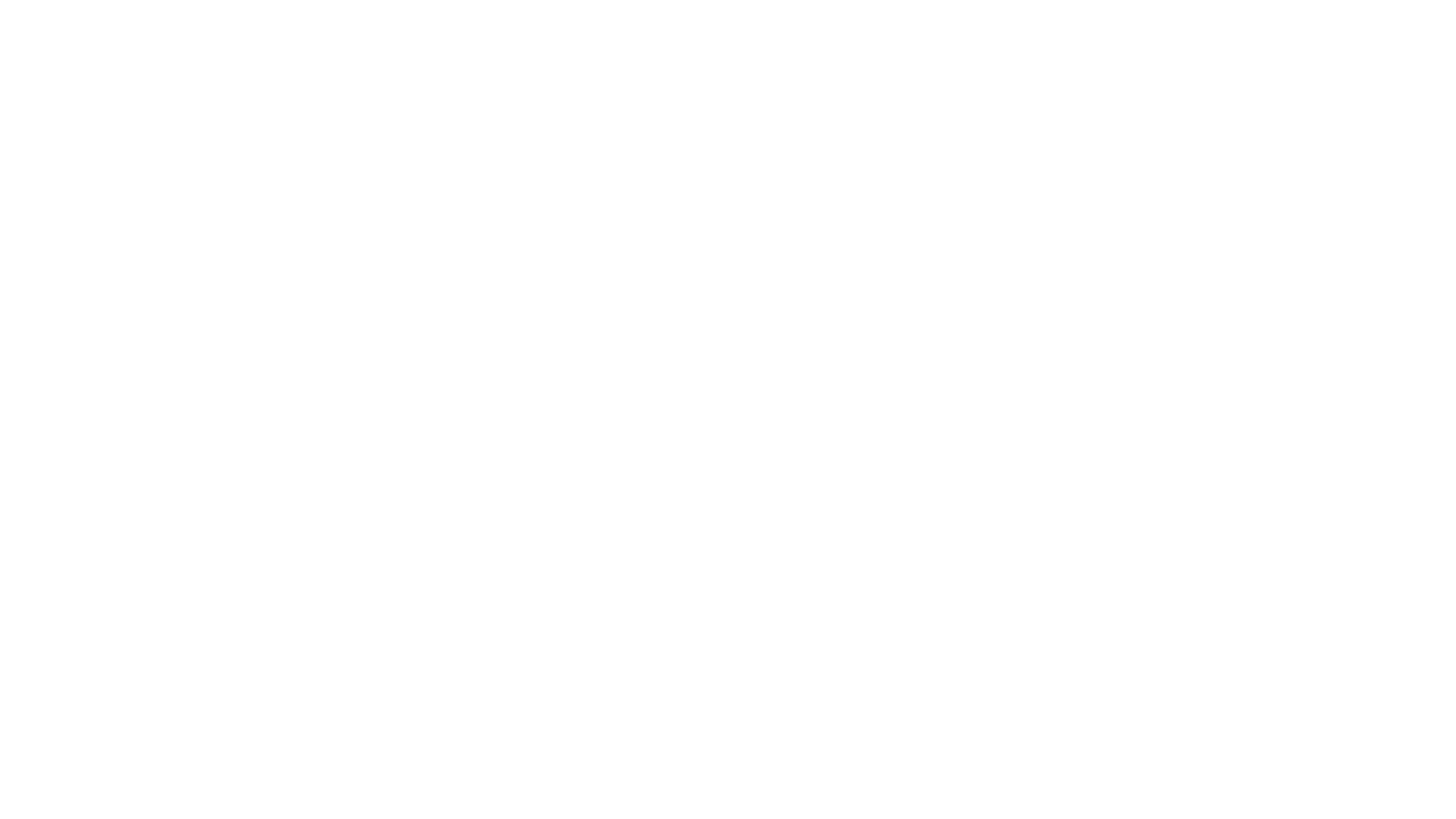 Number on your paper the following numbers…
Checking-in
Age 7
Age 14
Age 21
Age 28
Age 35
Age 42
49- Check out
Discussion Questions